Conditional sentences
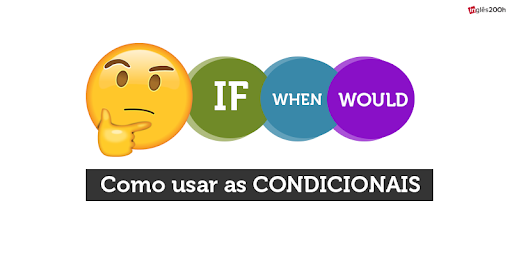 Conditional Sentences (orações condicionais em inglês) são sentenças (frases) que expressam uma condição.
If I don’t have lunch, I feel dizzy./ Se eu não almoço, eu fico tonta.
If I study hard, I’ll pass the test./ Se eu estudar bastante, eu passarei na prova.
If I won the lottery, I would buy a Ferrarri./ Se eu ganhasse na loteria, eu compraria uma Ferrari.
Ao observarmos a frase destacada abaixo, podemos verificar que temos  duas sentenças: 1) se você quiser; 2) eu posso agendar uma reunião. Note que a primeira sentença – se você quiser – está expressando uma condição e a segunda é o resultado da condição expressada na primeira. Isto é, se tal fato acontecer (condição), o fato tal acontecerá (resultado).
Se você quiser, eu posso agendar uma reunião.
If you want, I can schedule a meeting.
Outras palavras como unless, provided e até expressões como When, if only, In case e outras são também usadas para expressar condições e, portanto, acabam fazendo parte do universo das Conditional Sentences.
When (quando) - Pode ser usada para substituir o if em frases condicionais de tipo 0 (zero).

Unless (a menos que; a não ser que, exceto se) - É usada antes de um verbo na afirmativa, mas expressa ideia negativa.

In case (caso) - Indica motivo.

If only - para expressar um desejo improvável ou impossível ou um lamento
Tipos de Conditional Sentences
São quatro os tipo de Conditional Sentences em inglês. 
Zero Conditional
First Conditional
Second Conditional
Third Conditional